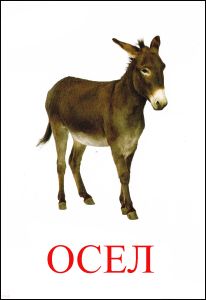 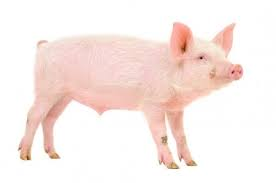 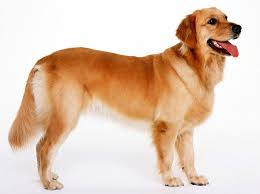 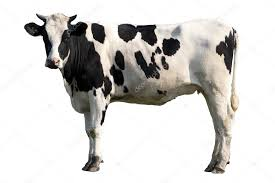 Свійські тварини
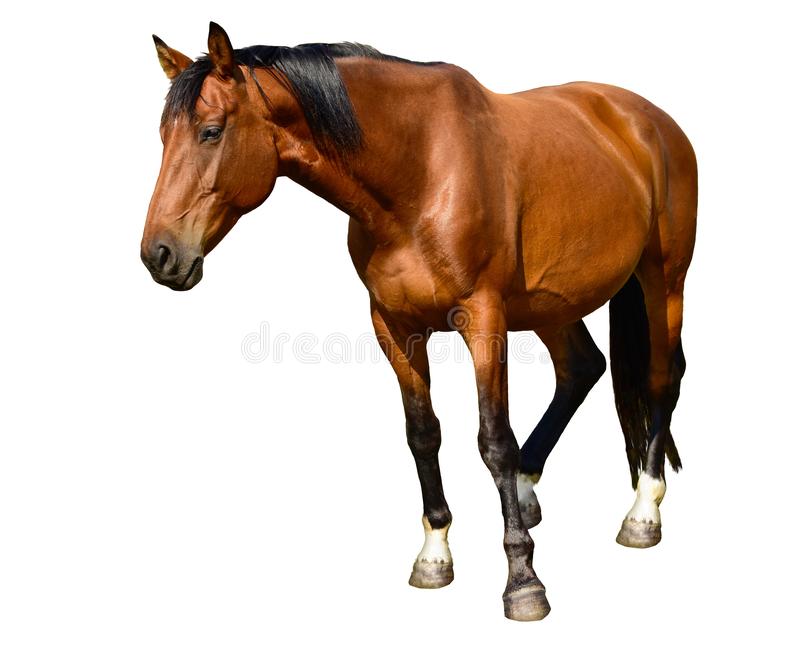 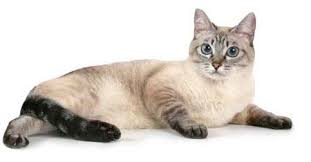 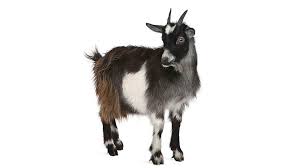 Валентина Жук,
к.п.н., старший науковий співробітник відділу освіти дітей з порушеннями слуху Інституту спеціальної педагогіки і психології імені Миколи Ярмаченка НАПН України
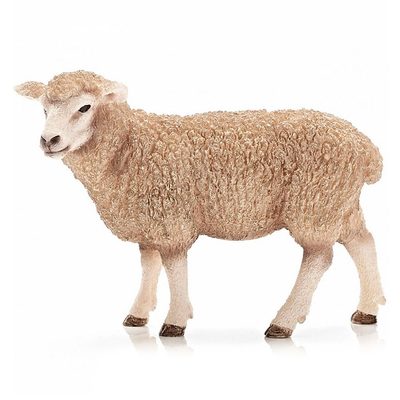 Під час війни багато закладів, які навчають дітей з порушеннями слуху, надають освітні послуги дистанційно. Наші креативні, мудрі, віддані справі сурдопедагоги навіть за таких важких умов докладають багато зусиль для того, щоб їхні учні розвивалися та завжди відчували підтримку своїх вчителів. 
   На допомогу педагогам ми підготували начальні матеріали з розвитку слухового сприймання і мовлення, які стануть у нагоді коли немає можливості скористатися спеціальними комп’ютерними програмами. Вони, зокрема, будуть доречними у роботі із слухопротезованими дітьми, в тому числі, з кохлеарними імплантами.
   Презентація на тему «Свійські тварини» може бути використана на заняттях з дітьми дошкільного та молодшого шкільного віку. Вона містить озвучені слайди для прослуховування, схематичні зображення складу слів для його відтворення рухами, відповіді на запитання у картинках, «схованих» за рухомими квадратиками.
Послухай. Хто це?
кіт
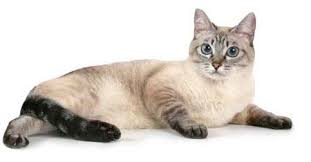 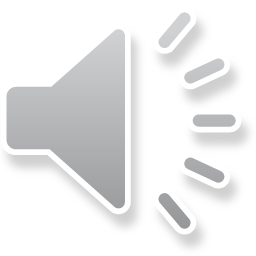 Послухай. Хто це?
ко-ро́-ва
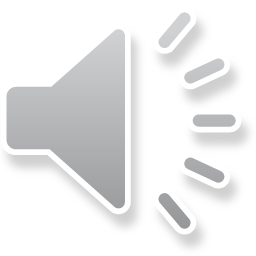 Послухай. Хто це?
кінь
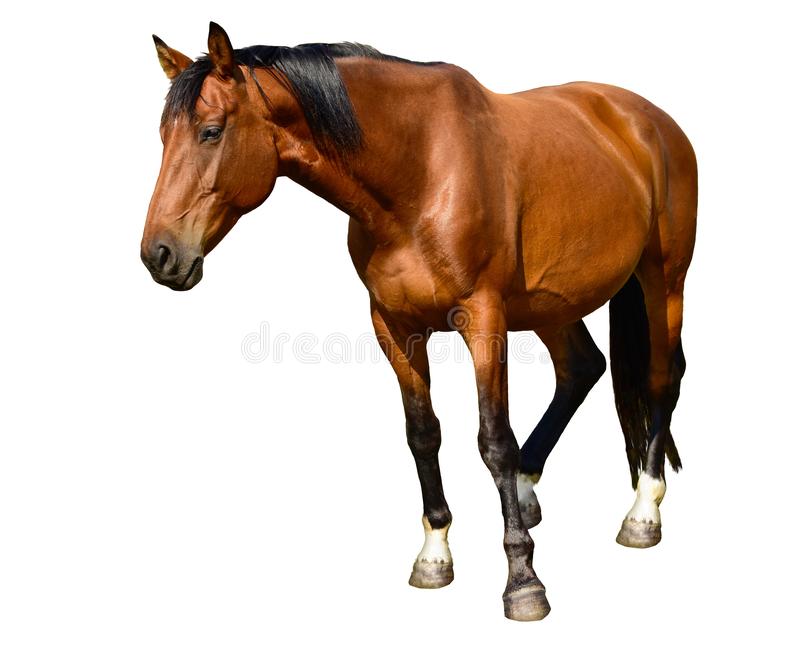 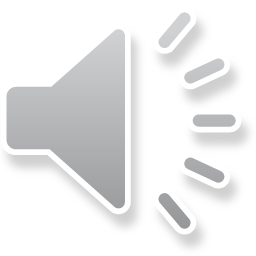 Послухай. Хто це?
со-ба́-ка
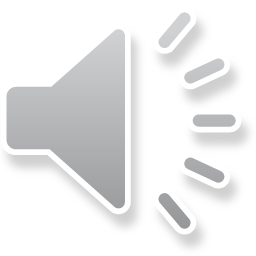 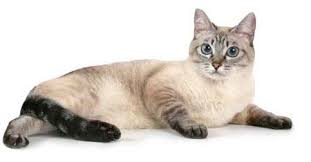 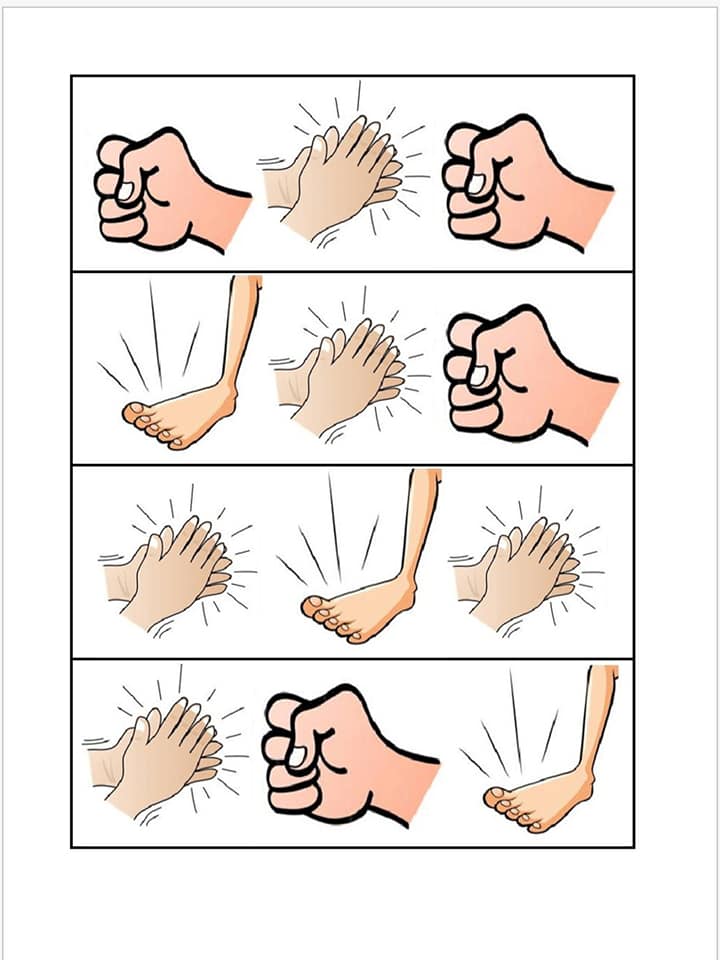 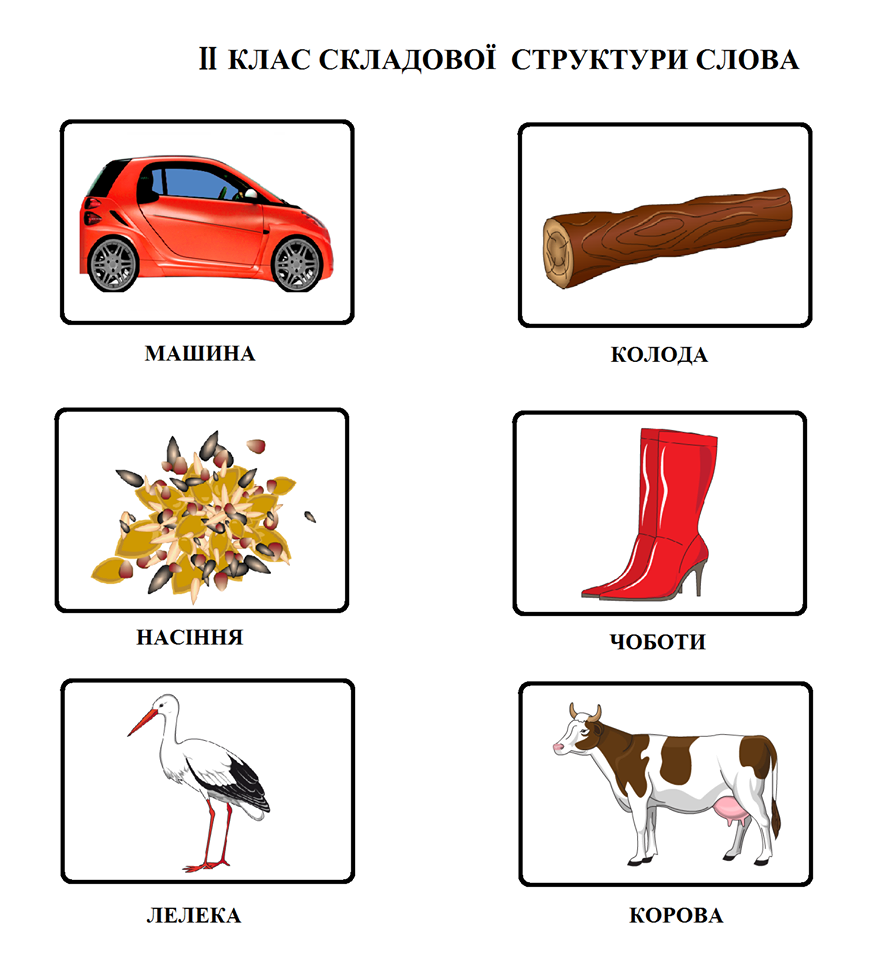 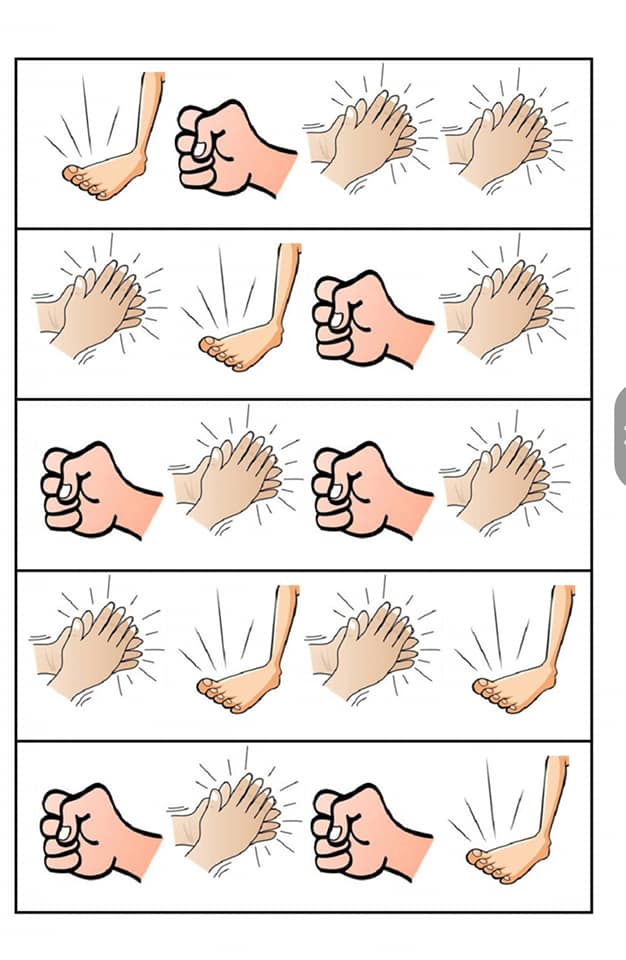 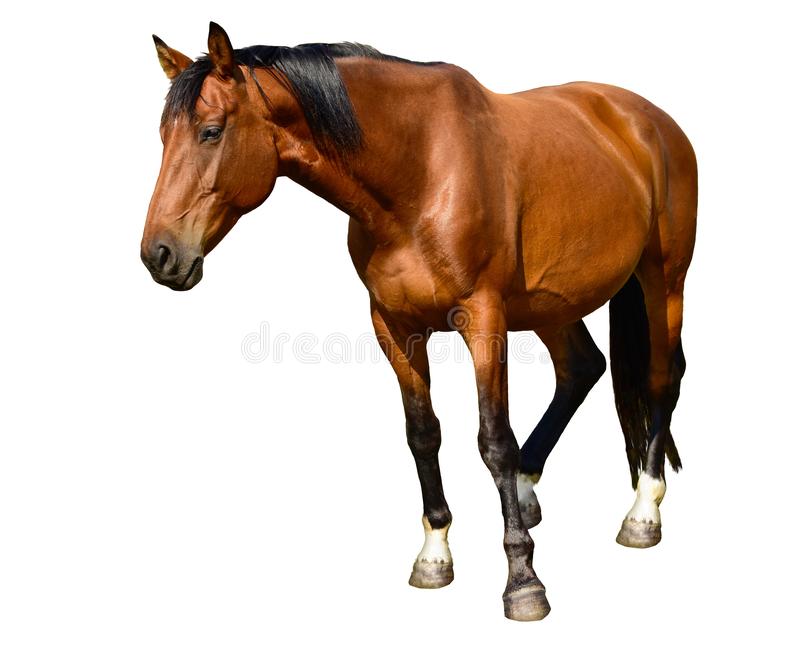 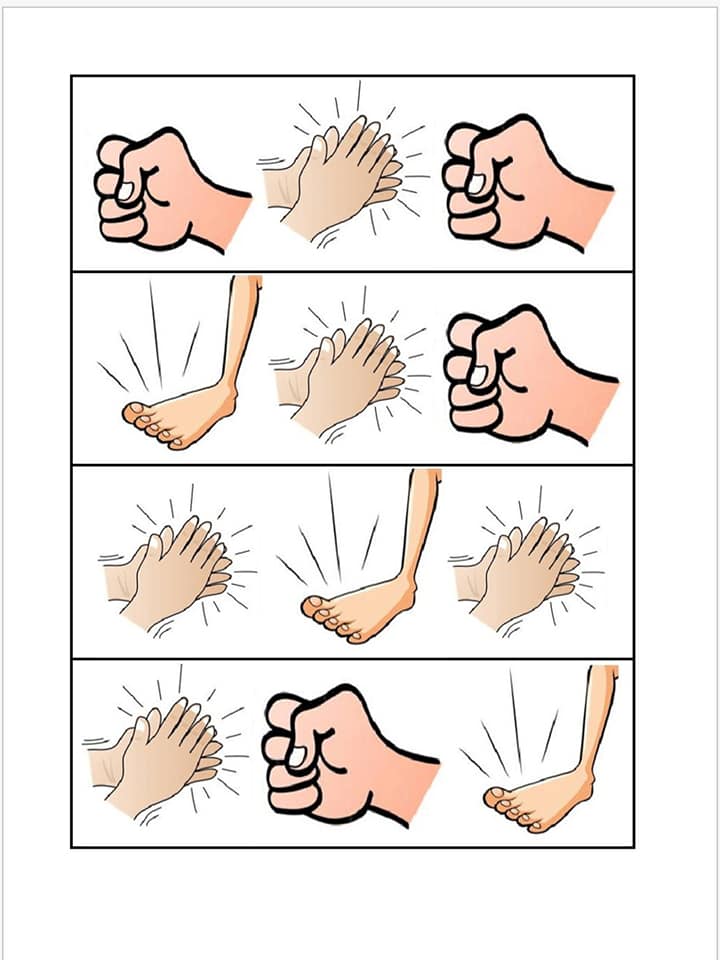 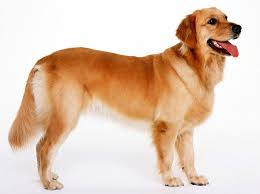 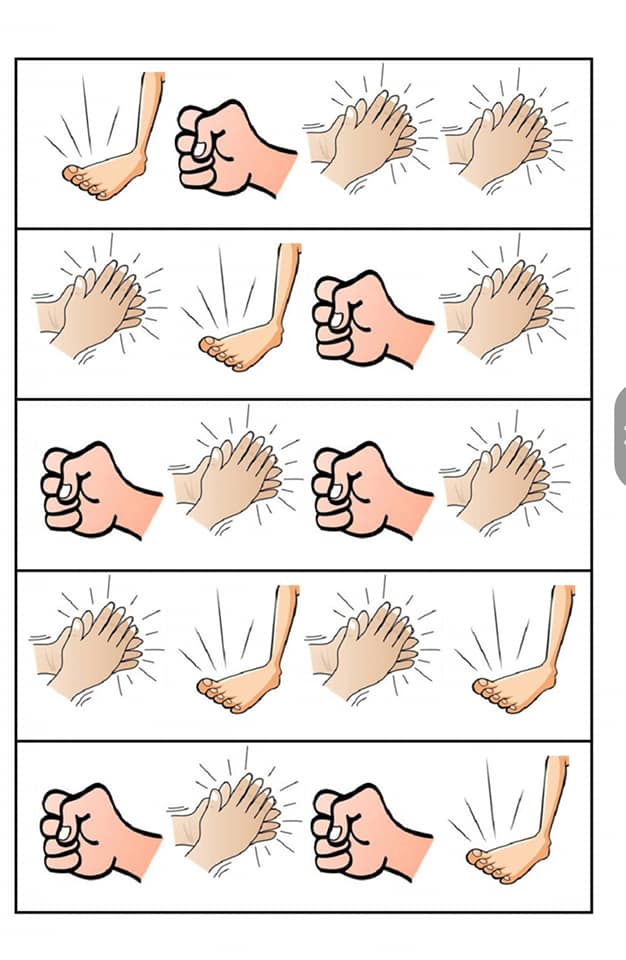 Послухай. Хто це?
ко-за́
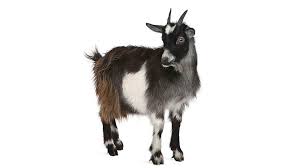 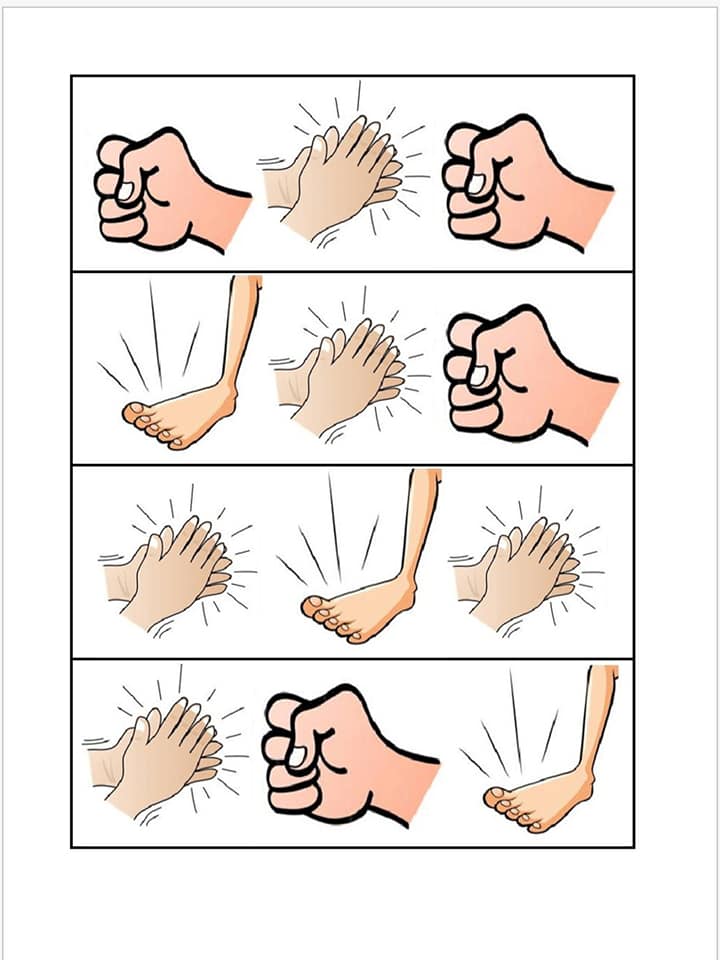 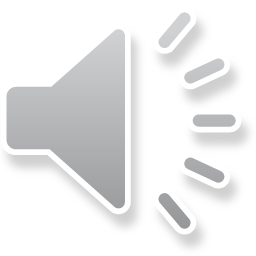 Послухай. Хто це?
віс-лю́к
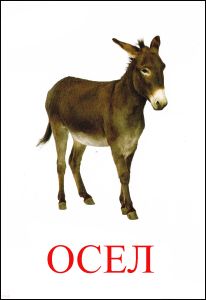 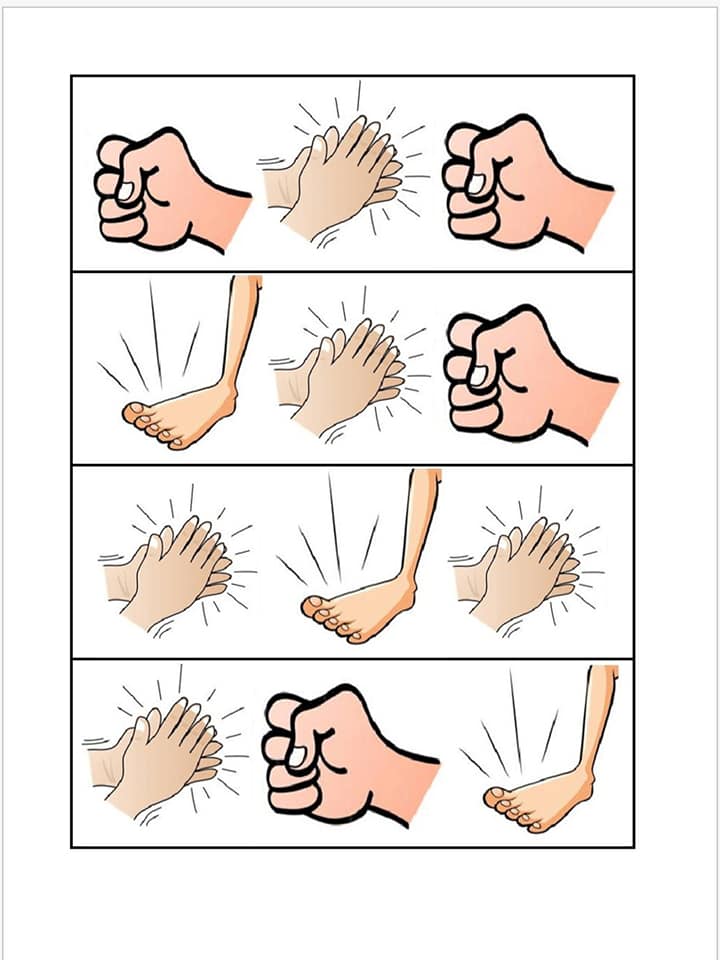 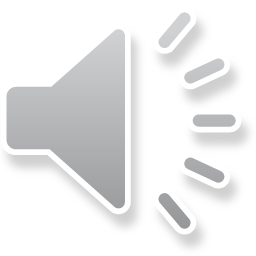 Послухай. Хто це?
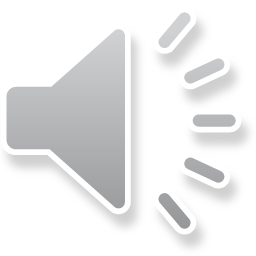 сви-ня́
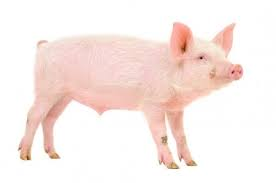 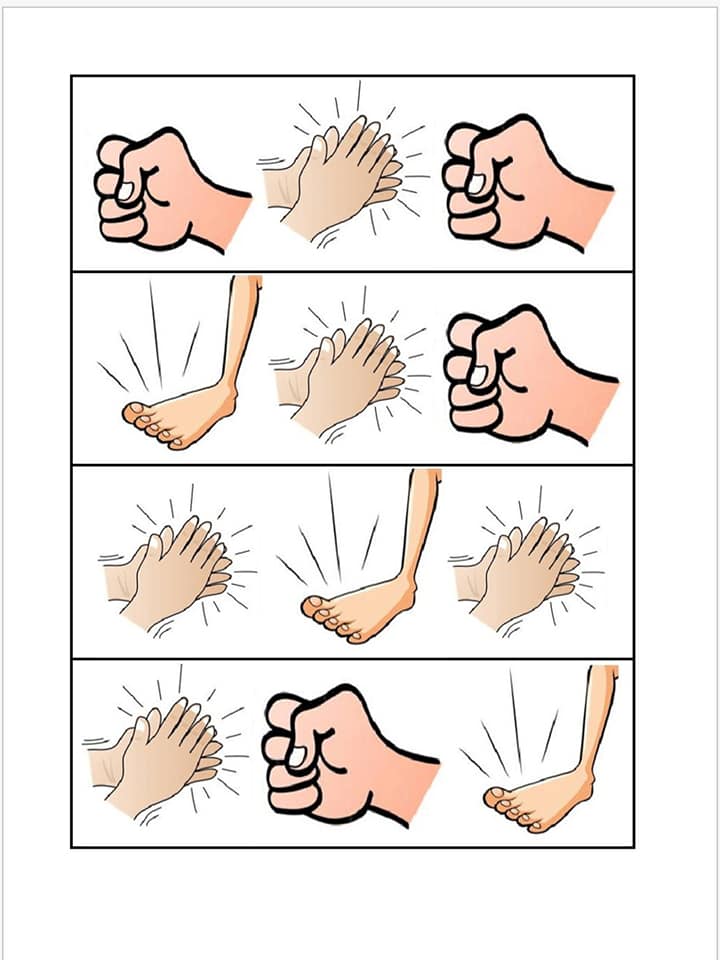 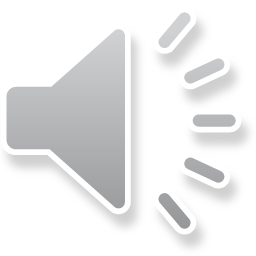 Послухай. Хто це?
вів-ця́
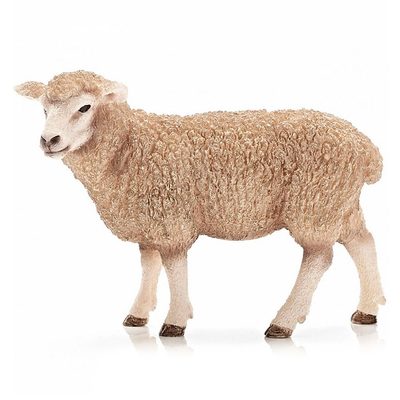 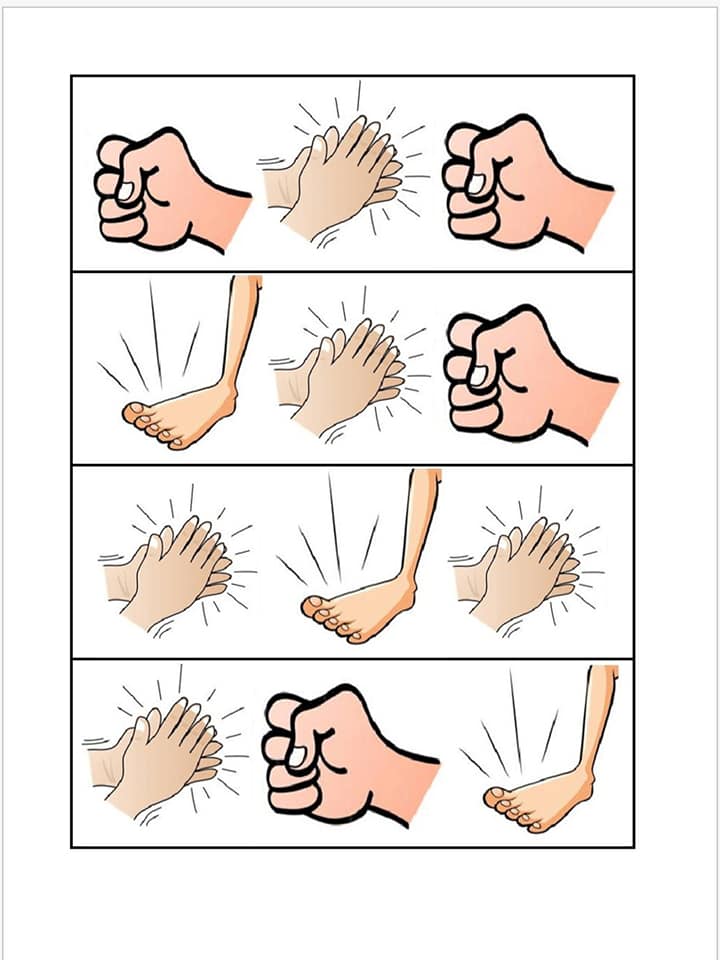 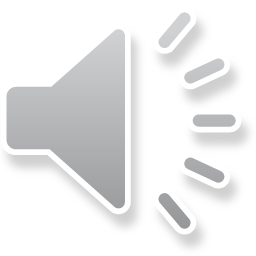 Послухай. Голоси яких тварин ти почув(ла)? Перевір себе (подивися хто під жовтим квадратом).
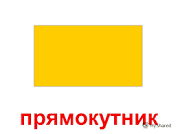 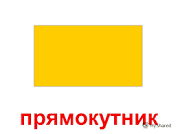 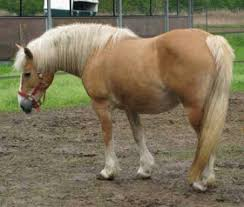 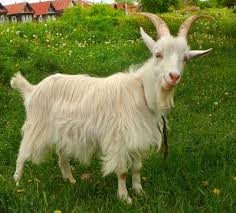 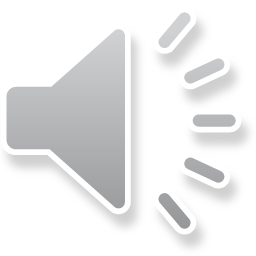 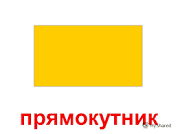 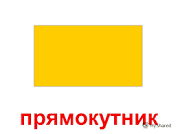 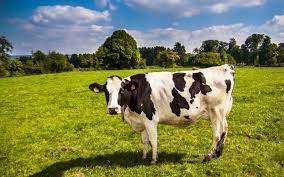 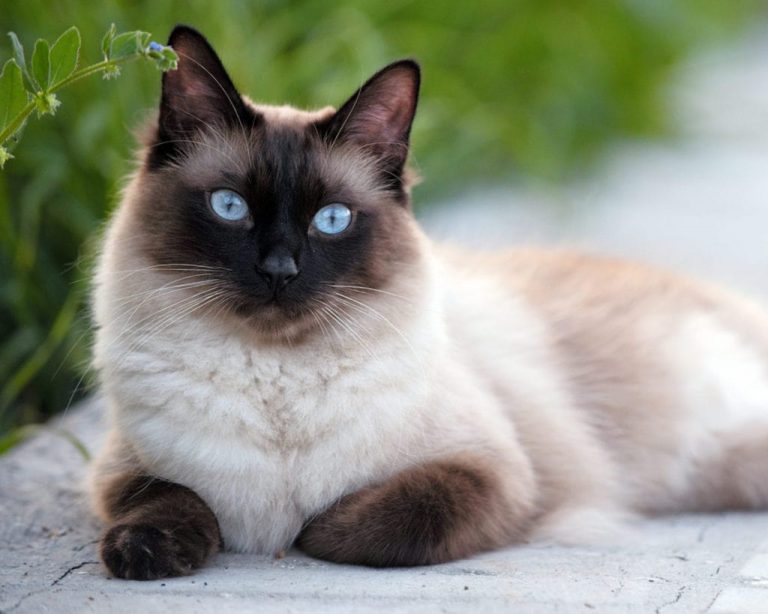 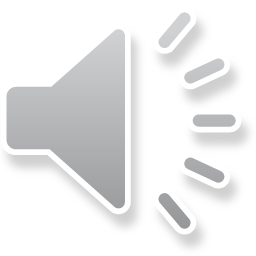 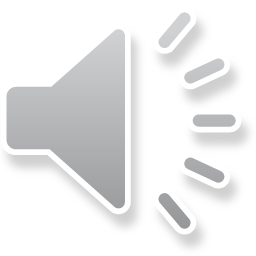 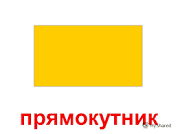 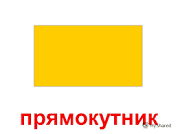 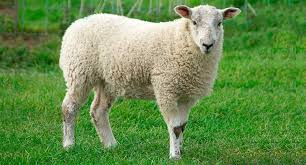 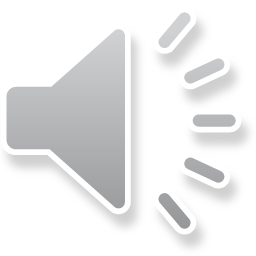 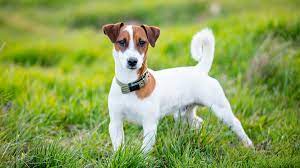 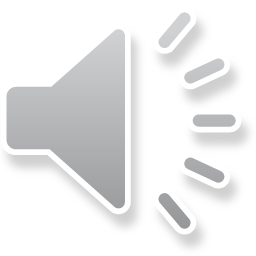